Figure 4. The distribution of orthogradely labeled FAES terminals within SIV. This figure represents the ...
Cereb Cortex, Volume 14, Issue 4, April 2004, Pages 387–403, https://doi.org/10.1093/cercor/bhg135
The content of this slide may be subject to copyright: please see the slide notes for details.
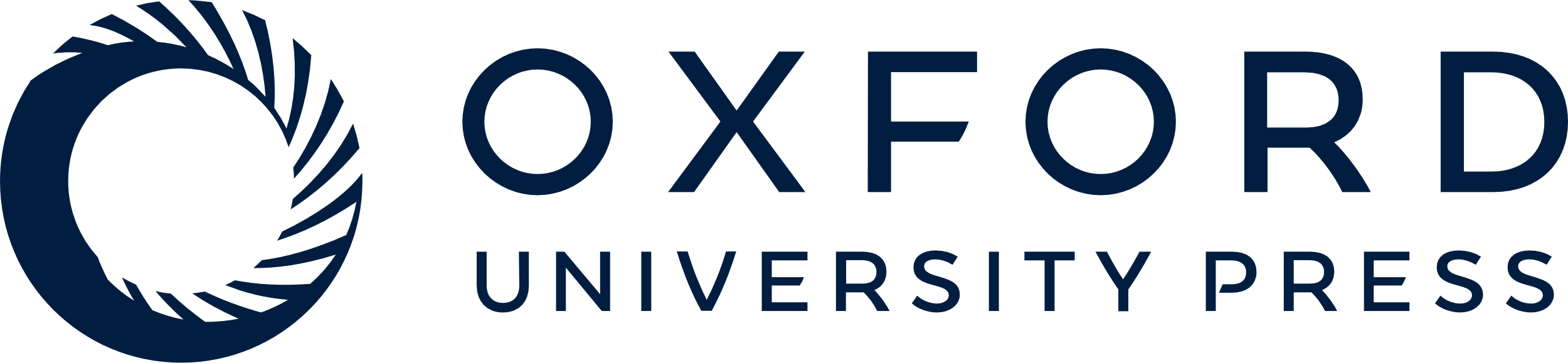 [Speaker Notes: Figure 4. The distribution of orthogradely labeled FAES terminals within SIV. This figure represents the results of five cases in which BDA was injected in or near FAES (coronal sections on right show the anterior, middle and posterior extent of the injection site) with the resulting pattern of terminal label within SIV (coronal sections labeled A–D; 1 dot = 1 terminal). Terminal labeling within AEV, when present, is not shown. BDA injections that included the medial bank of FAES consistently produced moderate to heavy patterns of terminal labeling in SIV (Cases 2–4). In contrast, BDA injections superior (Case 1) or inferior (Case 5) to this medial FAES region yielded modest to no terminal labeling in SIV. The brain schematic (far right) indicates the location of the coronal sections through SIV (lines A–D) as well as that of the injection site (blackened).


Unless provided in the caption above, the following copyright applies to the content of this slide:]